Welcome
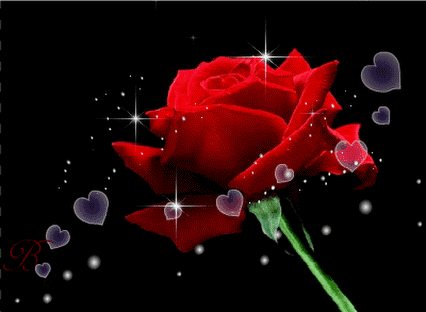 TEACHER’S IDENTITY
Md.Rafiqul Islam
Senior Teacher
Sureswar High School and college 
Naria, Shariatpur.
Email: rafiq91269@gmail.com
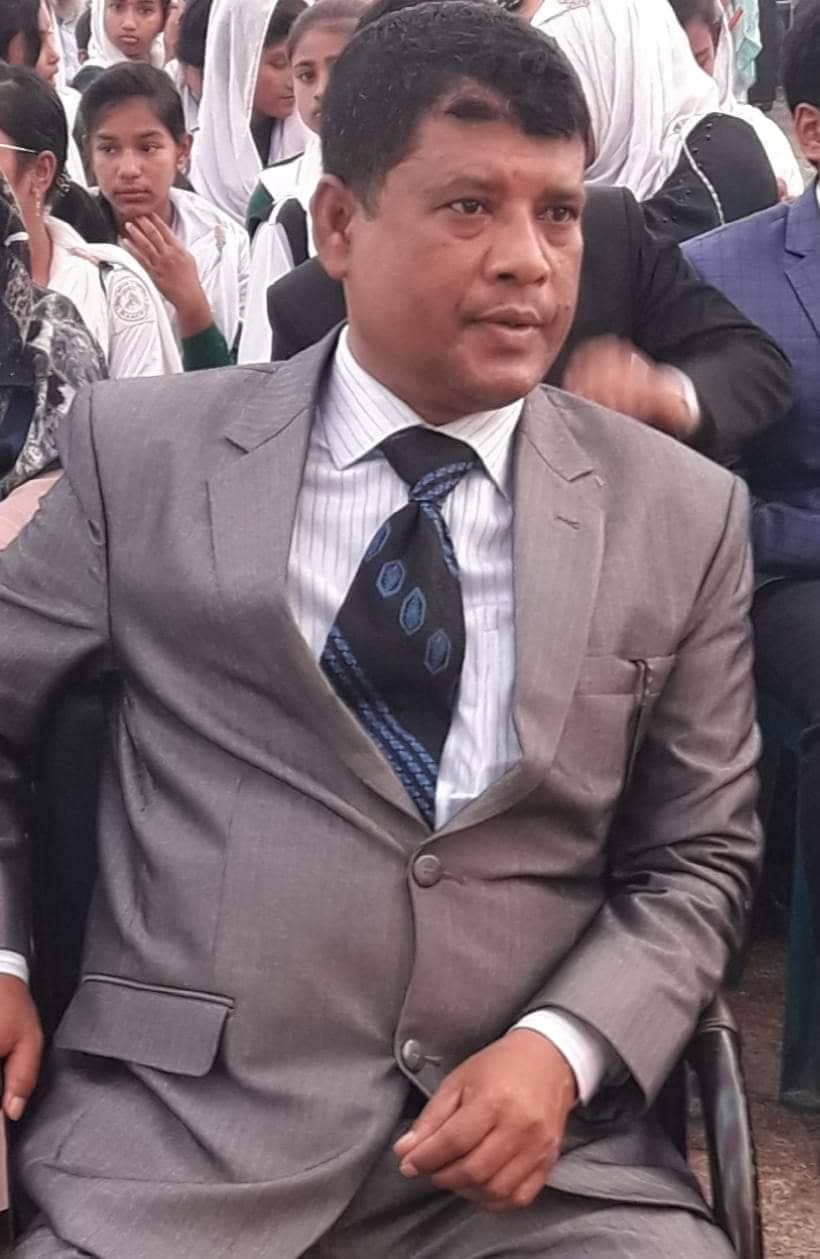 PRESENTATION
English 2nd paper
Grammar item
Made for class eight
Look at the picture
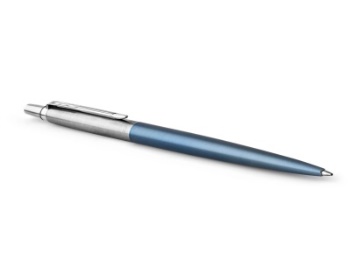 A pen
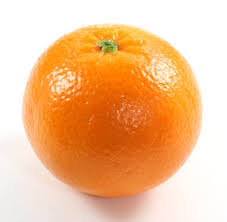 An orange
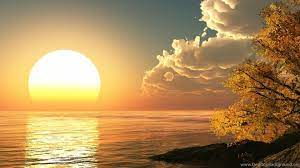 The Sun
What do you think about these words…
A, An, The
Articles…?
Yes, today’s lesson is….
Article
TARGET
At the end of the lesson the students will be able to know
  Kinds of article
  Identify articles.
  Fill the gapes with appropriate articles.
At first we have to know about English letters .
Total English letter is 26
They are Vowel – 5 ,  Consonant – 21
Kinds of Article
Two kinds of Article:
Indefinite Article- a,an 
Definite Article - The
If there is a vowel at the beginning of a word. It is usually preceded by An.
If there is a consonant at the beginning of a word. It is usually preceded by A.
eye
mango
toy
Quran
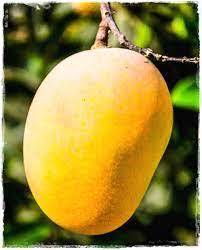 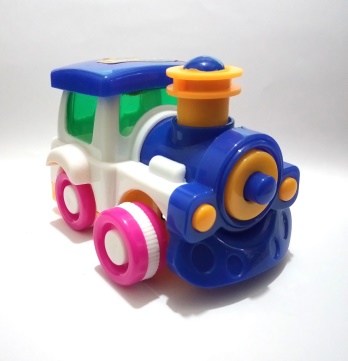 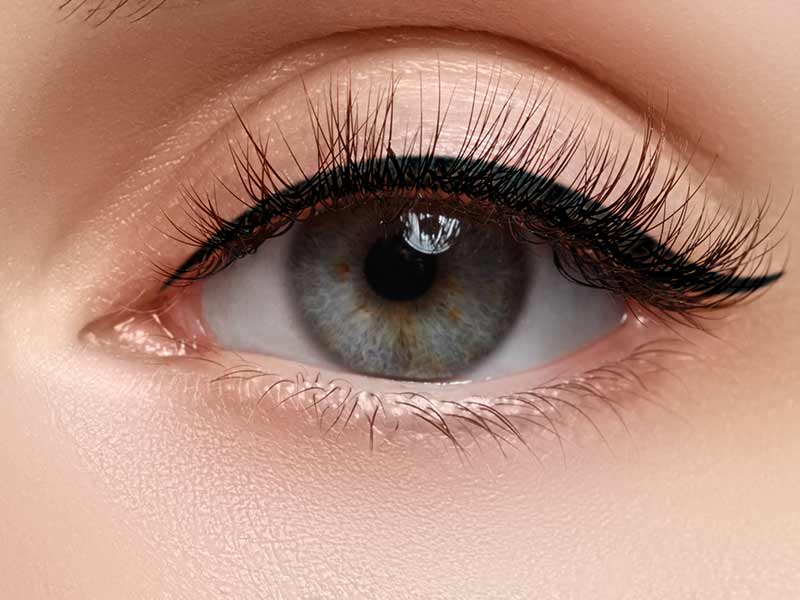 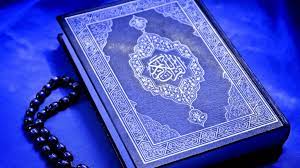 egg
houses
banana
Pen
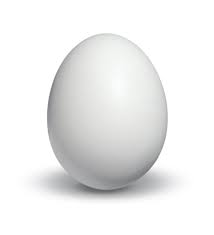 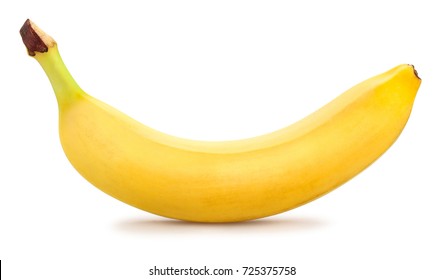 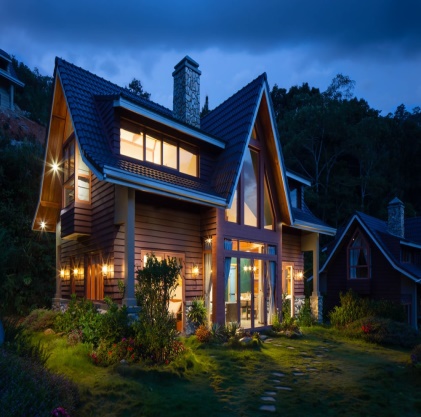 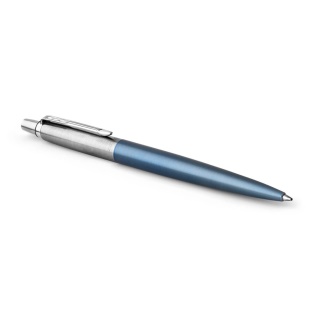 Solution :
A toy
The Quran
An eye
A mango
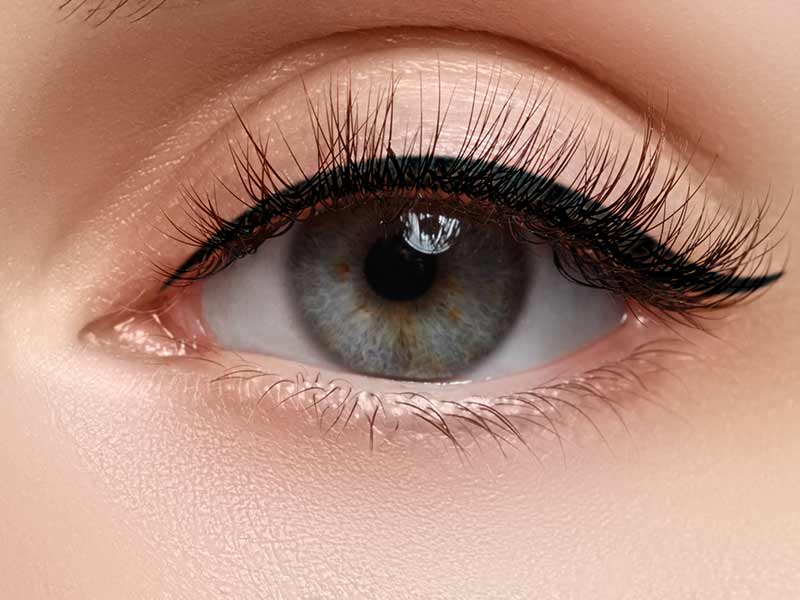 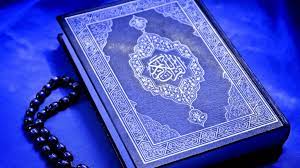 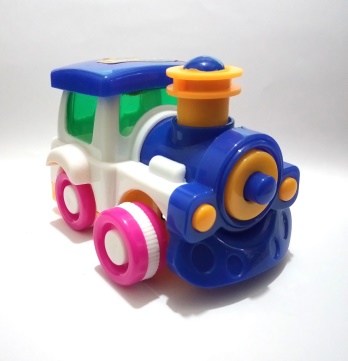 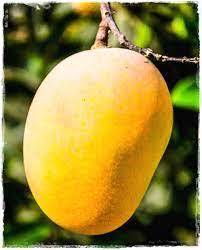 A banana
A houses
An egg
A Pen
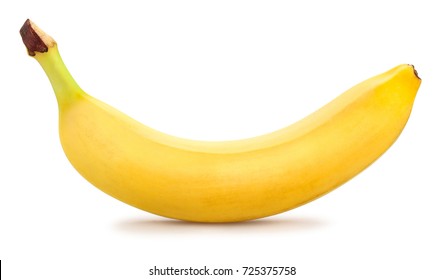 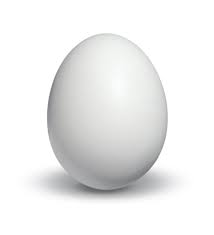 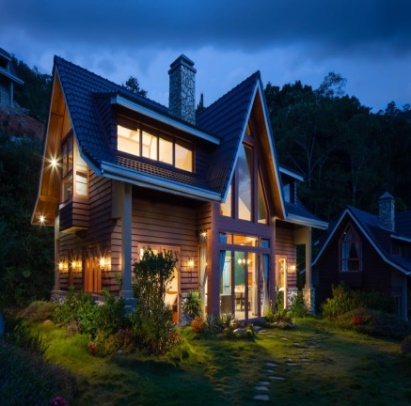 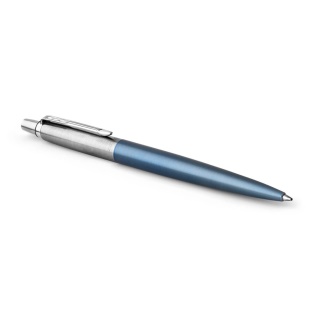 H
A house
An honest
n
A
An honest man
An honorable
A horse
A house
U
A university
An umbrella
Av
BD
An ugly bird
A union leader
O
A one eyed man
An orange
Iqv
O
A one taka note
A one lagged man
An oil cake
An old man
E
An egg
A European
BD
The words that precede the
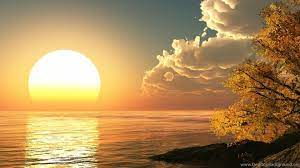 The Sun
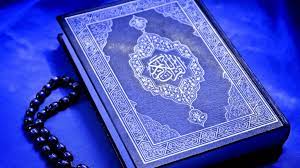 The Quran
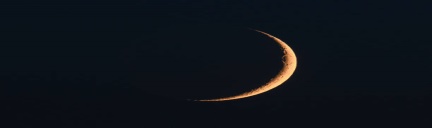 The Moon
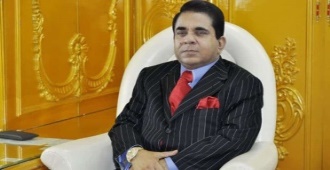 The rich man
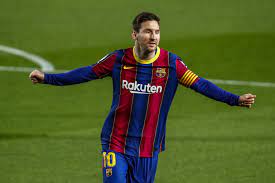 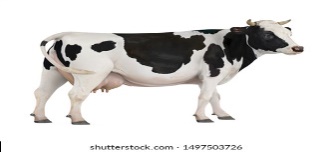 The best player
The cow
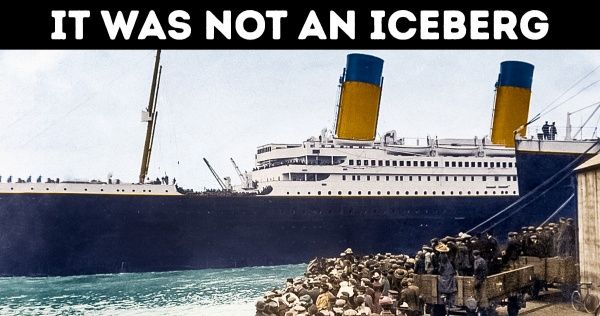 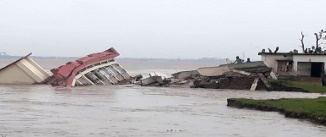 The Titanic
The Padma
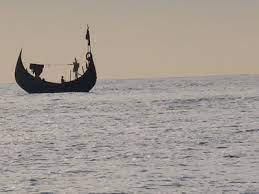 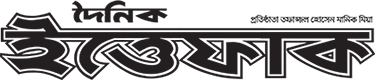 The Bay of Bengal
The Ittafaq
etc.
Exercise
English is …. International Language b) He is 
….. teacher. c) …. Bay of Bengal. D) Dhaka stands on …. Buriganga. e) Jamal is .…best boy in the class. f) …. Rich are not always happy. g) There is …. University in Dhaka. h) He is …. M.A  i) …. Prime Minister. J) My father is …. B.A
Solution
a) English is an International Language b) He is 
a teacher. c) The Bay of Bengal. D) Dhaka stands on the Buriganga. e) Jamal is the best boy in the class. f) The Rich are not always happy. g) There is a University in Dhaka. h) He is an M.A  i) The Prime Minister. J) My father is a B.A
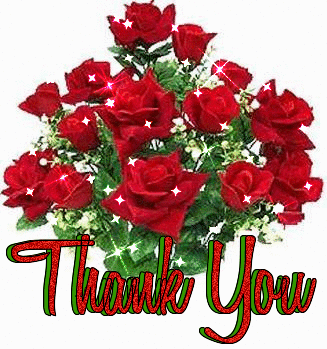